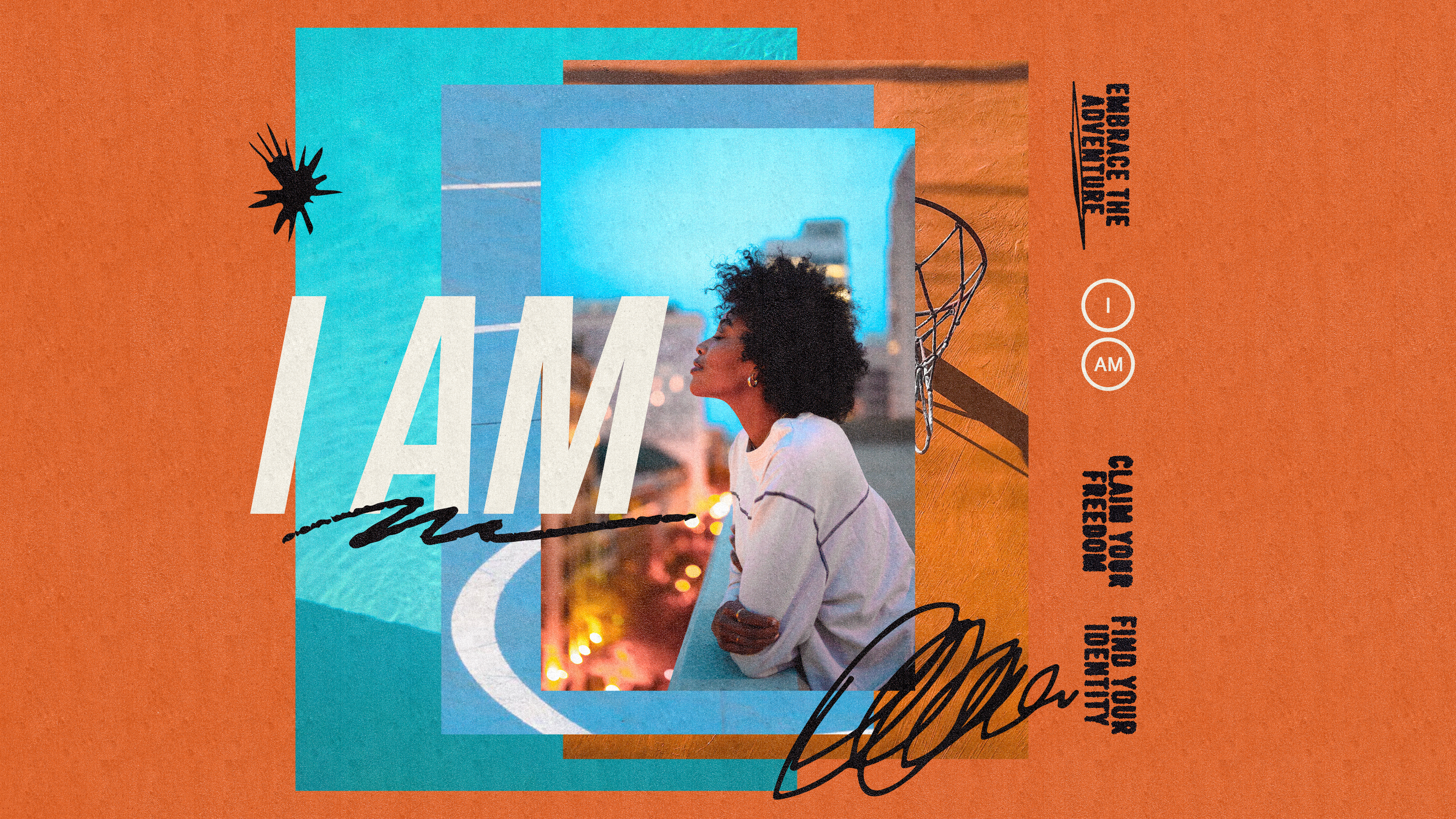 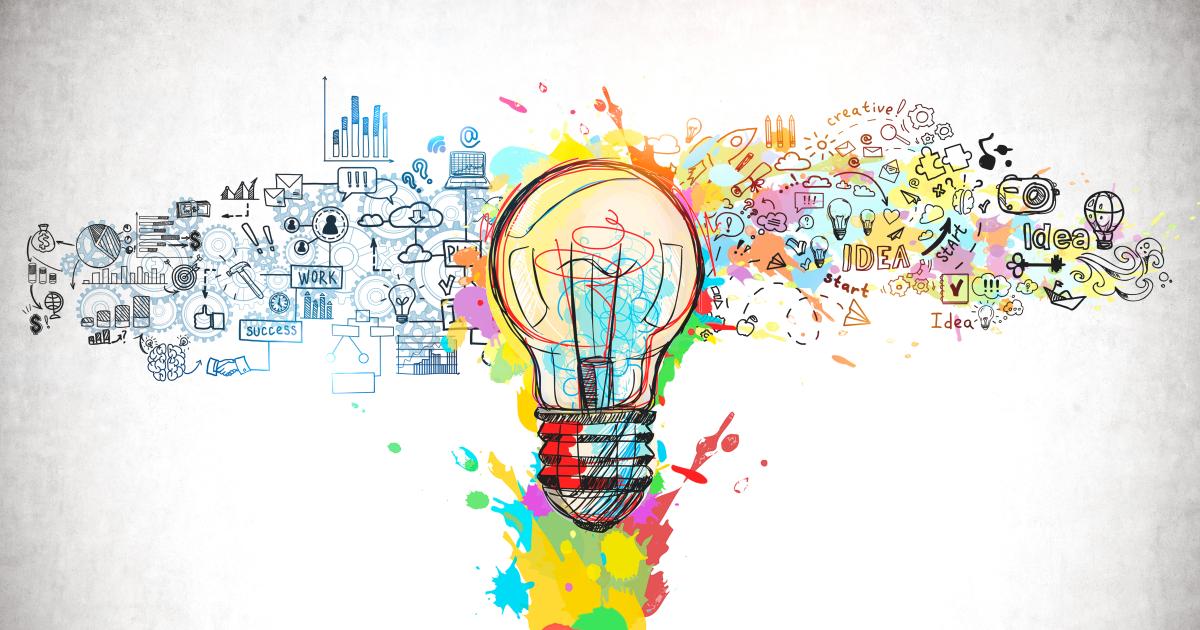 I Am…
Creative
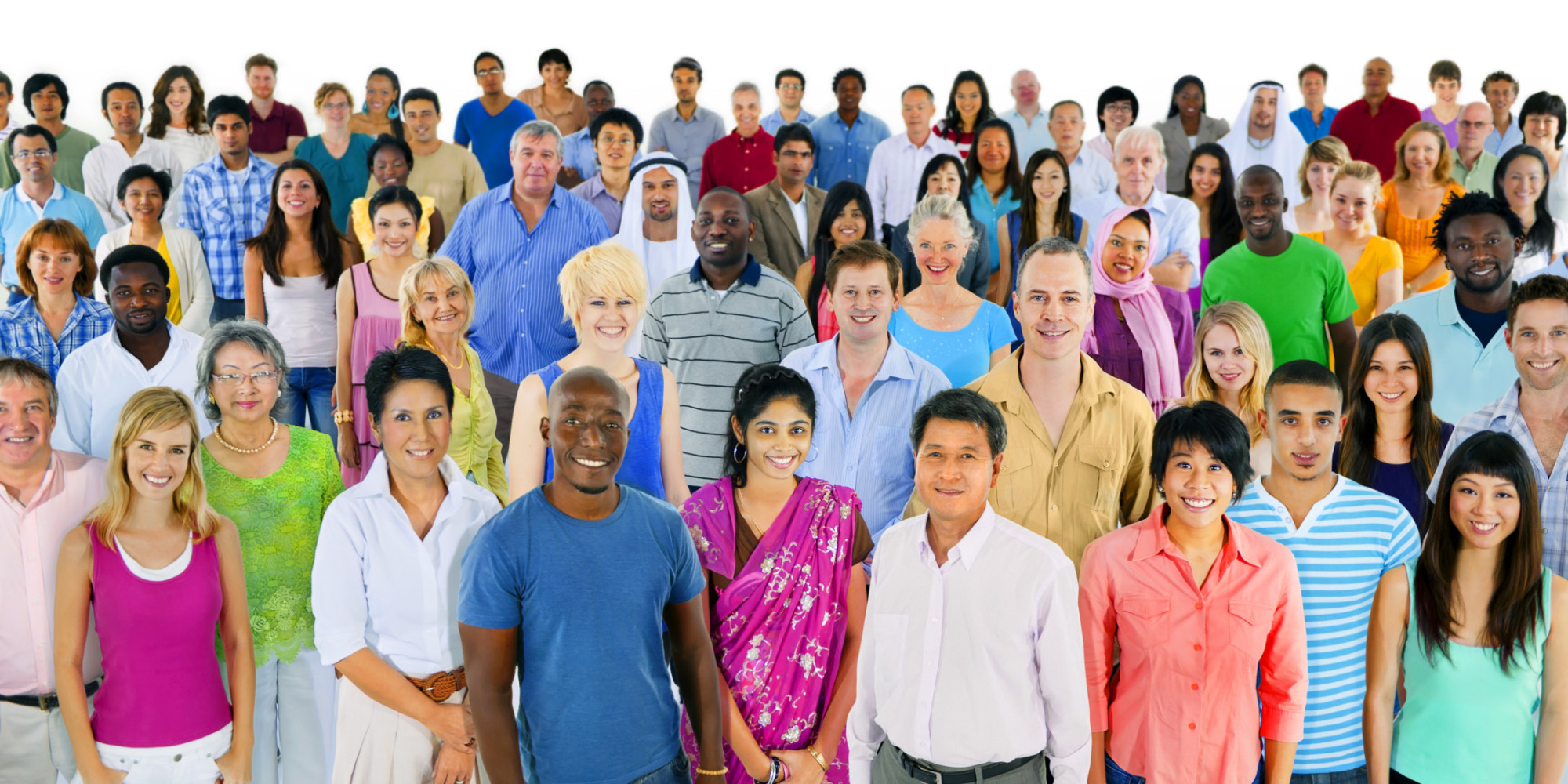 God has given each of you a gift from his great variety of spiritual gifts. Use them well to serve one another.
1 Peter 4:10
Then the Lord said to Moses, “Look, I have specifically chosen Bezalel son of Uri, grandson of Hur, of the tribe of Judah. I have filled him with the Spirit of God, giving him great wisdom, ability, and expertise in all kinds of crafts. 
Exodus 31:1-5
He is a master craftsman, expert in working with gold, silver, and bronze. He is skilled in engraving and mounting gemstones and in carving wood. He is a master at every craft! 
Exodus 31:1-5
Work willingly at whatever you do, as though you were working for the Lord rather than for people.
Colossians 3:23